宣教关怀
阿爸天父，我们为宣教士Oreo夫妇和小孩，在东亚一个遥远的角落传福音，献上祷告与祝福。他们刚设立一个社区服务中心，为 M 族癌症病人提供住宿。求圣灵充满Oreo夫妇，能以基督之心为心，与病友们聊天，建立友谊关系。主耶稣基督更亲自向病友们显现，使他们认识十架救赎
1/2
宣教关怀
的道路、真理、生命。我们祈祷，有慕道的现代尼哥底母出现，成为基督的门徒。Oreo 带的查经小组目前硏读新约保罗书信。求圣灵打开学员们的属灵眼睛，明白福音的真谛，得丰盛的生命。再次恳求耶和华沙龙，日夜保护宣教士合家，以及在砂拉越的家人。奉主耶稣基督的名，阿们。
2/2
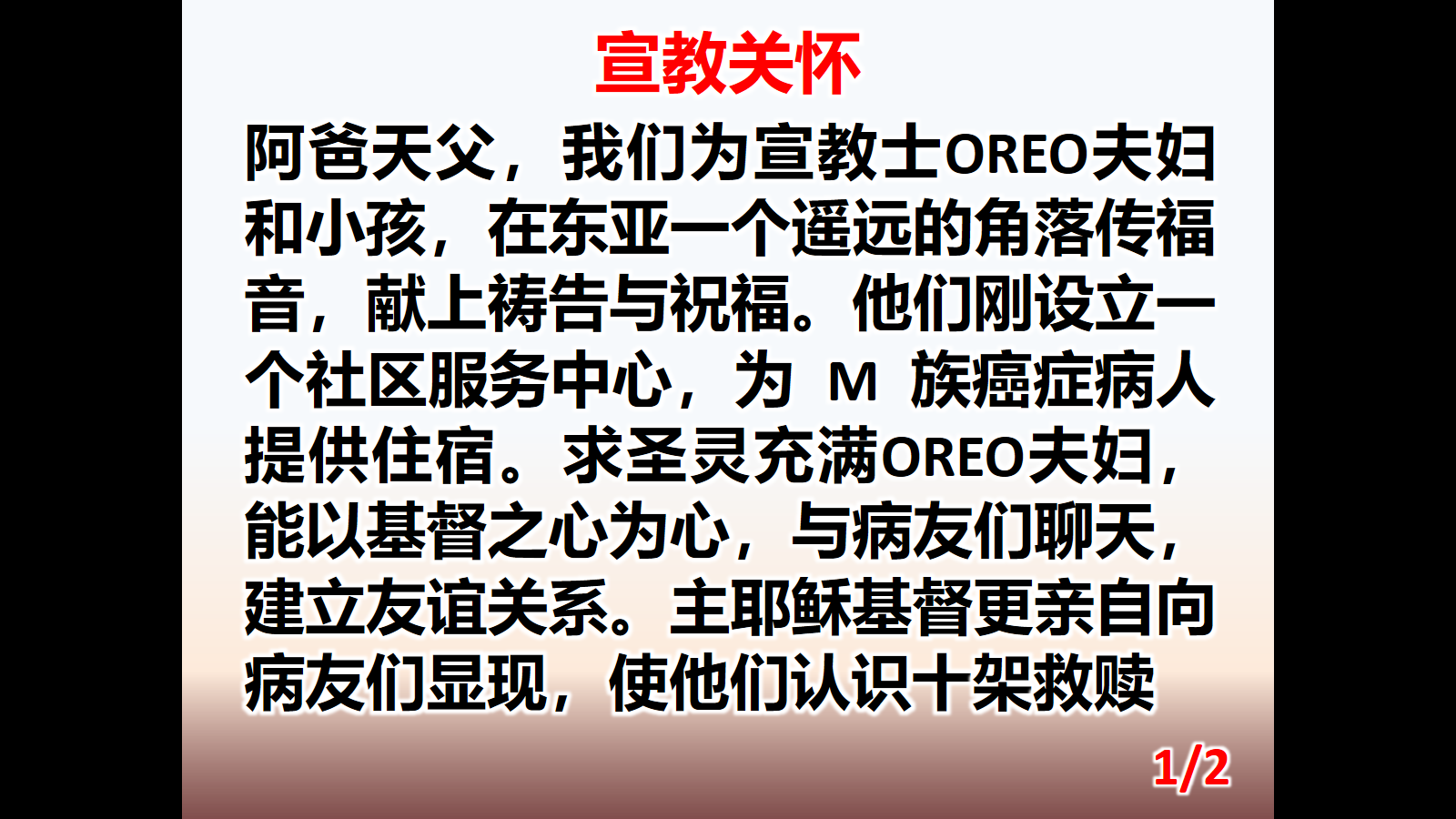 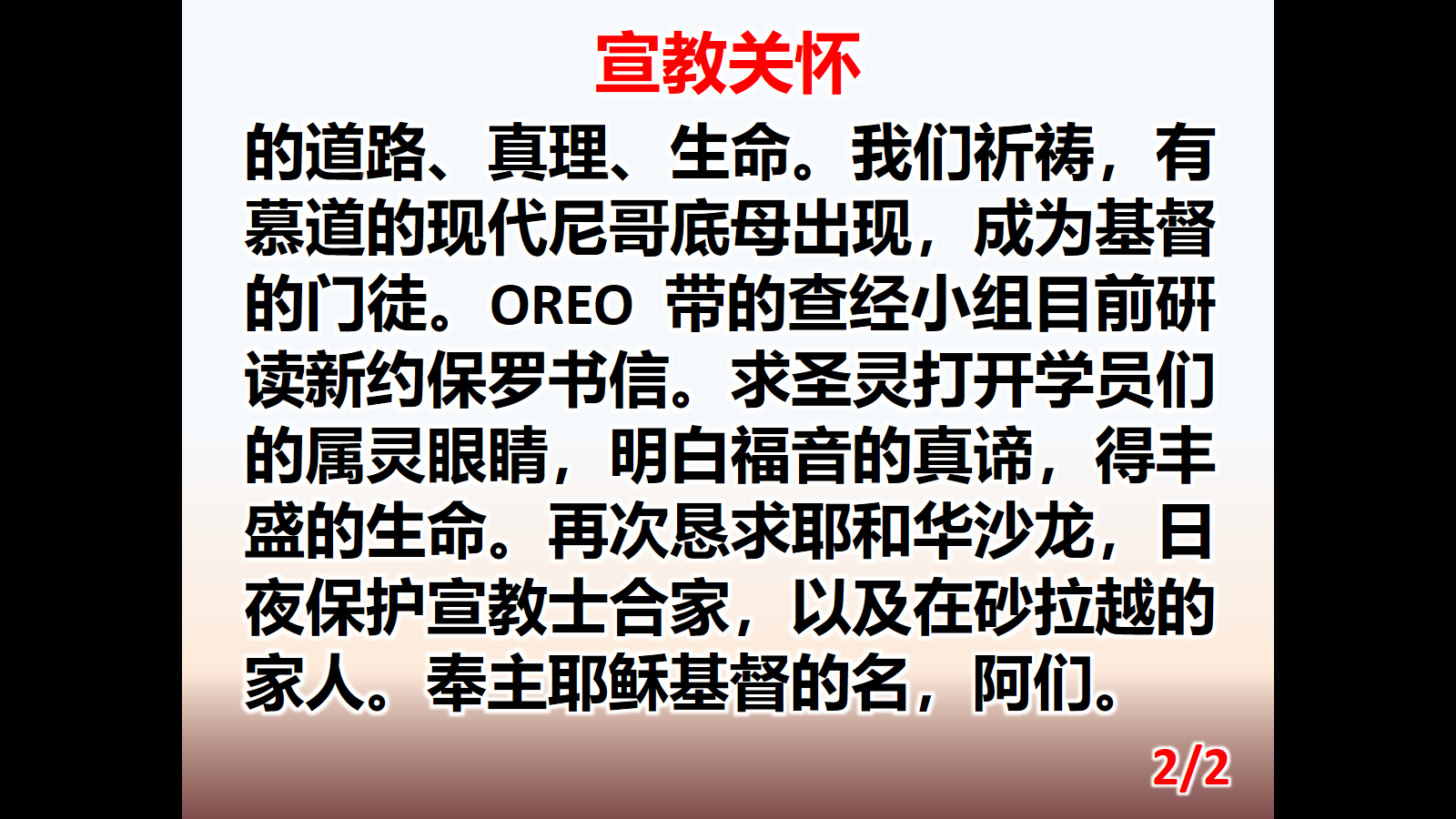